Зеркальная симметрия
Работу выполнили: Тодрик Наталия и Таратина Яна, ученицы 10А класса МБОУ СШ № 1, г. Архангельск, Архангельская область
Руководитель: Куприянович Марина Олеговна, учитель математики высшей квалификационной категории                              МБОУ СШ № 1, г. Архангельск, Архангельская область, 2016 год
Определение
Зеркальной симметрией называется такое отображение пространства на себя, при котором любая точка M переходит в симметричную ей относительно плоскости α точку M1.
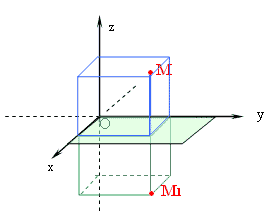 Чертеж:
Слово «симметрия» в переводе с греческого означает «соразмерность». В древности понятия симметрии не существовало; в частности, у Евклида не рассмотрены свойства симметрии квадрата, ромба, прямоугольника, параллелограмма и правильных тел. В "Элементах геометрии" Лежандра (1752-1833) впервые введено понятие симметрии (многогранников относительно плоскости);
Выдающийся математик Герман Вейль высоко оценил роль симметрии в современной науке: «Симметрия, как бы широко или узко мы не понимали это слово, есть идея, с помощью которой человек пытался объяснить и создать порядок, красоту и совершенство".
Историческая справка
Примеры в жизни
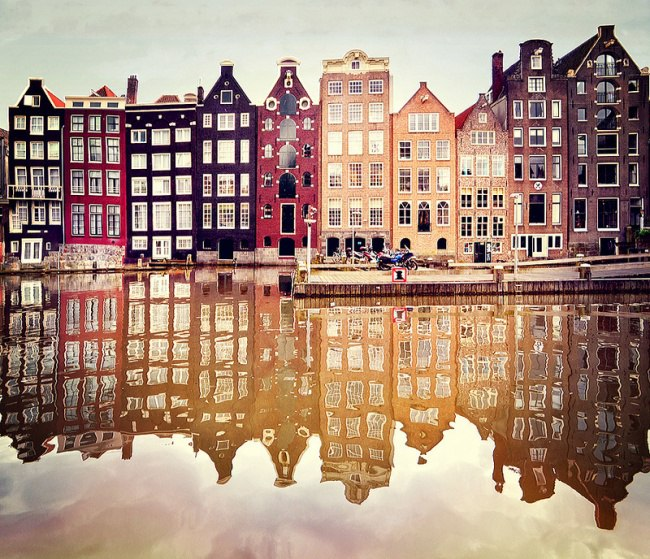 Отображение зданий и природы в воде:
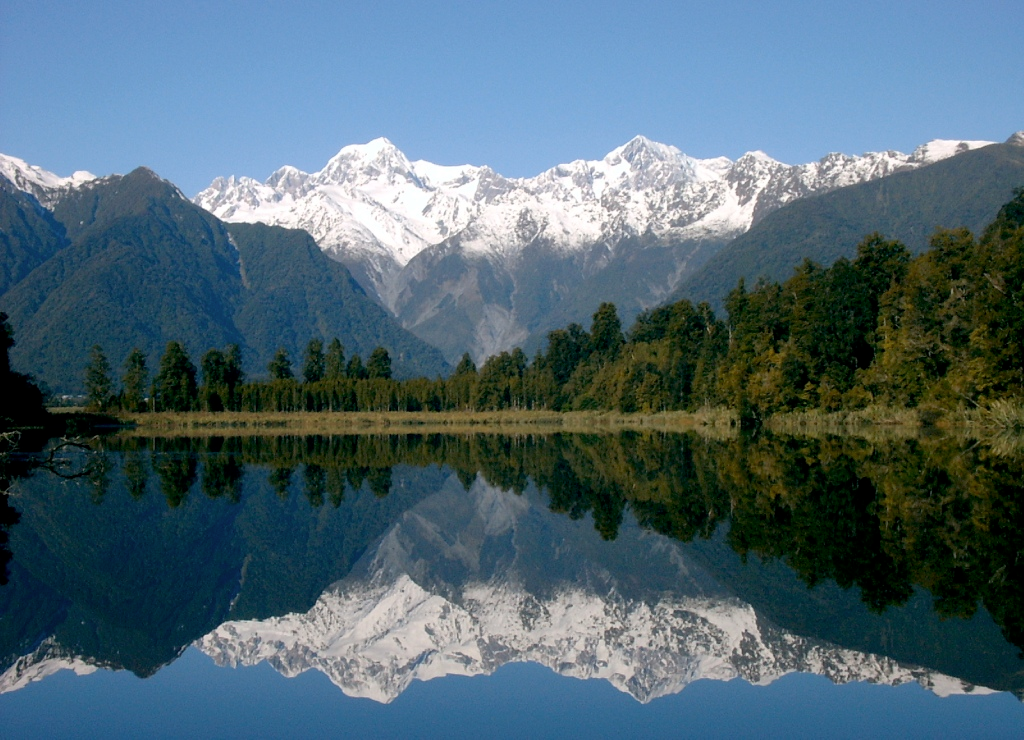 Задача
При зеркальной симметрии относительно плоскости α плоскость β отображается на плоскость β1. Докажите, что если плоскость β образует с плоскостью α угол φ, то и плоскость β1 образует с плоскостью α угол φ
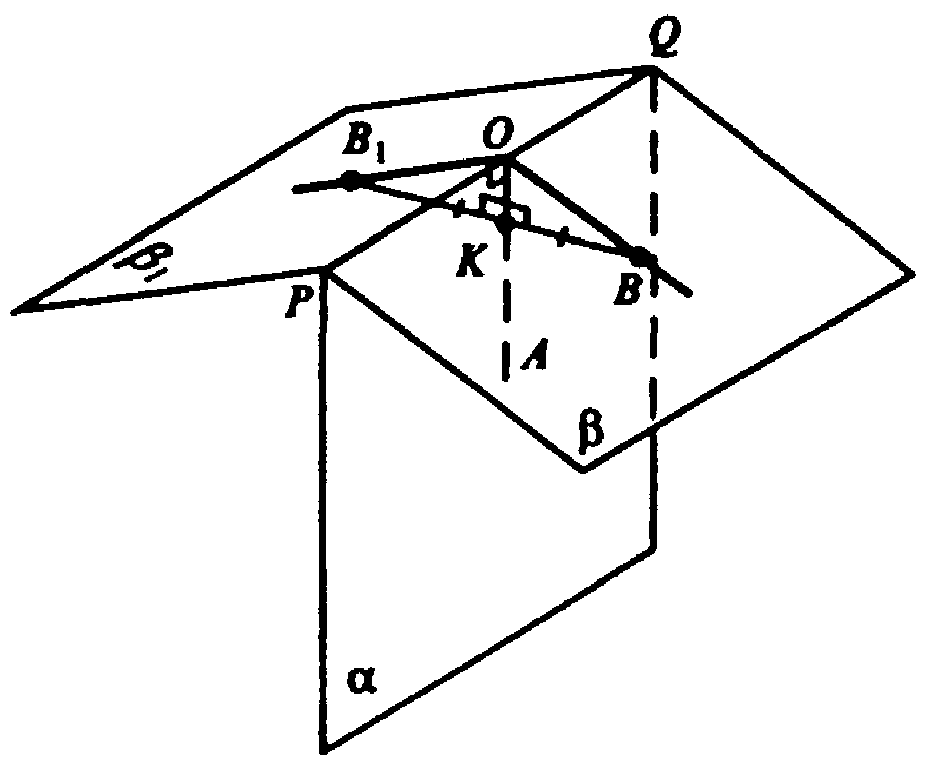 Определение и чертеж: http://festival.1september.ru/articles/413741/
Историческая справка:
http://www.myshared.ru/slide/780946/
http://www.goldenmuseum.com/0501Symmetry_rus.html
Примеры в жизни: http://fotokto.ru/blogs/estestvennaya-simmetriya-luchshie-zerkalnie-otobrazheniya-goroda-v-vode-7851.htmlhttp://www.klass39.ru/urok-izo-simmetriya-s-prakticheskimi-zanyatiyami/
Пример задачи: http://5terka.com/node/7555
Библиография: